Note to Instructors
Each student has different foundational skills so some students may need more support or instruction than others, while others may need less.
Based on your students, you can choose which slides or information is best suited for them.
High School vs. Postsecondary Accommodations
Pre-Employment Transition Services
Counseling on Postsecondary Opportunities
Accommodations and Supports Beyond High School
What are Accommodations?
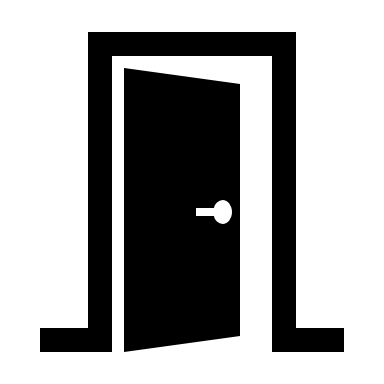 A change or support that helps someone complete a task or participate in an activity in a way that works best for them.
Accommodations can be for school or work. Examples include accessible space, additional breaks, or access to quiet space, and more.
Accommodations in High School
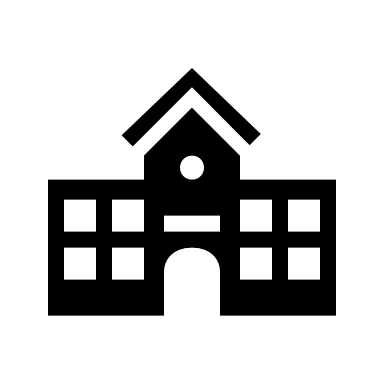 If a student needs help, the school checks if they qualify for accommodations. A team creates an IEP or 504 Plan, outlining support to help them learn and show their knowledge.
The school is responsible for identifying and providing these accommodations.
What Happens After High School (Postsecondary)?
Postsecondary is anything you do after high school, so this could include college, training, or going into the workforce. Whether you are going to do more training or schooling or going into the workforce, you become responsible for requesting any accommodations once you exit high school.
If you have an IEP or 504 Plan, these documents do not follow you once you leave high school.
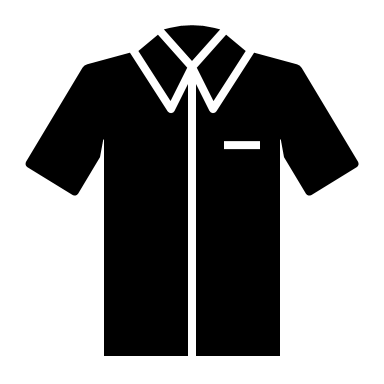 Requesting Accommodations – College or Training Program
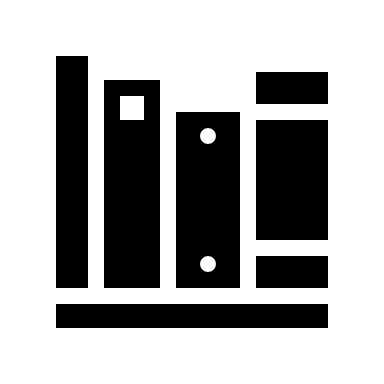 You will need to contact the school’s Disability Services Office (if they have one) or training program to request accommodations.
Examples include note-taking services, assistive technology, accessible dorm room, etc.
Requesting Accommodations -  Internship or Workplace
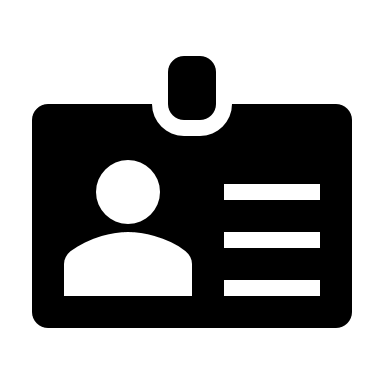 You will need to work with the employer or human resources department to request accommodations.
Examples include flexible schedules, assistive technology, ergonomic workspace, etc.
Key Differences
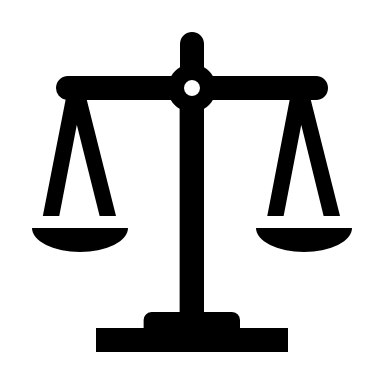 There are different laws protecting your rights depending on your age and if you are in high school.
When you are in high school you are supported by law, the Individuals with Disabilities Education Act (IDEA). Once you leave high school the Americans with Disabilities Act (ADA) protects you from unfair treatment if you have a disability.
Key Differences (cont.)
High School
Postsecondary
IDEA: entitled to services
School provides accommodations
Parents/guardians can advocate for you
ADA & Rehab Act: must be eligible

You must request accommodations
You advocate for yourself
Self-Advocacy
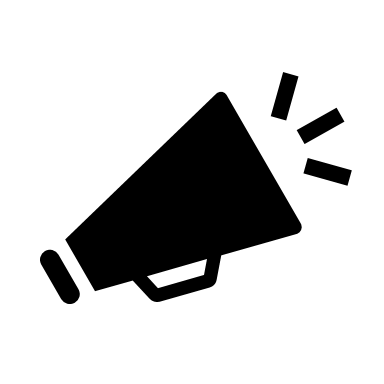 Know your rights and what accommodations you can request
Practice explaining your needs to others
Have documentation ready (e.g., IEP or 504 Plan, medical records, etc.)
Ask for help when needed